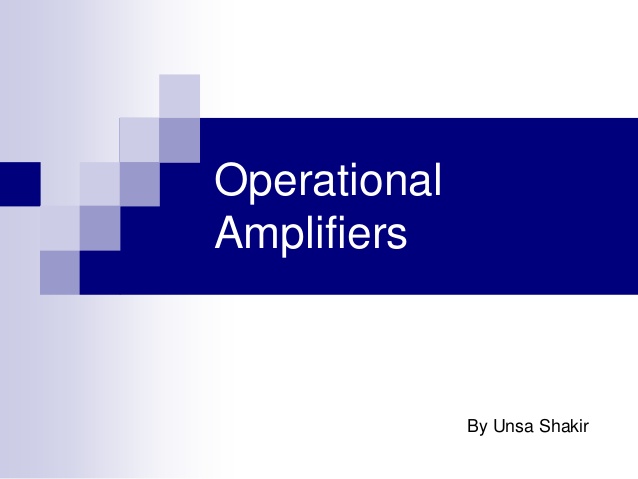 UNIT – V
OPERATIONAL  AMPLIFIER
The basic operational amplifier. Inverting and Non inverting operational  Amplifier, Differential operational amplifier, CMRR-Basic uses of operational amplifier as sign, CMRR-Basic uses of operational amplifier as scale and phase, Adder, Subtractor, Comparator, Differentiator - AC Successive approximation.
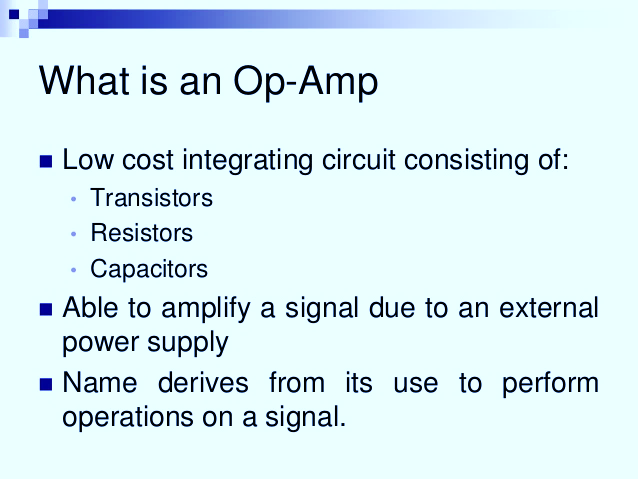 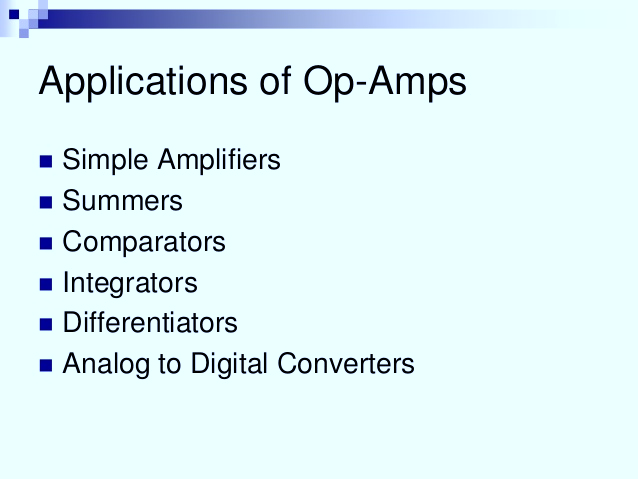 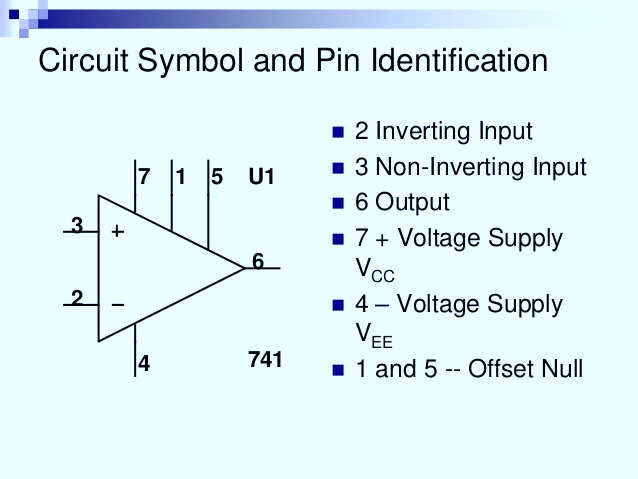 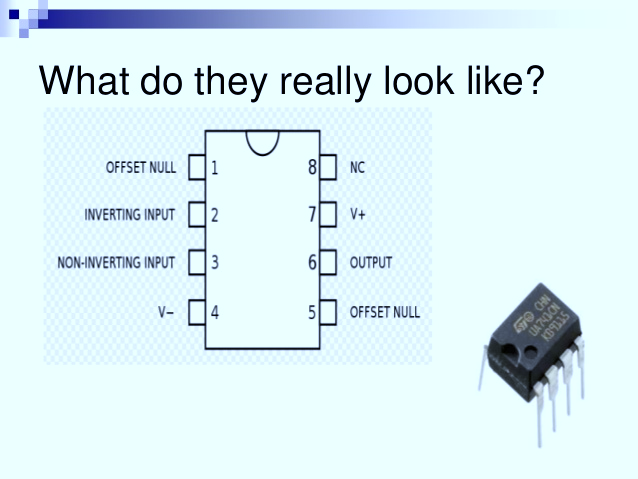 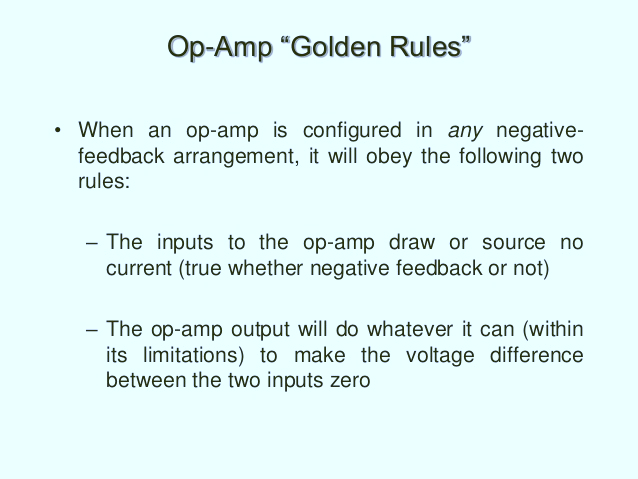 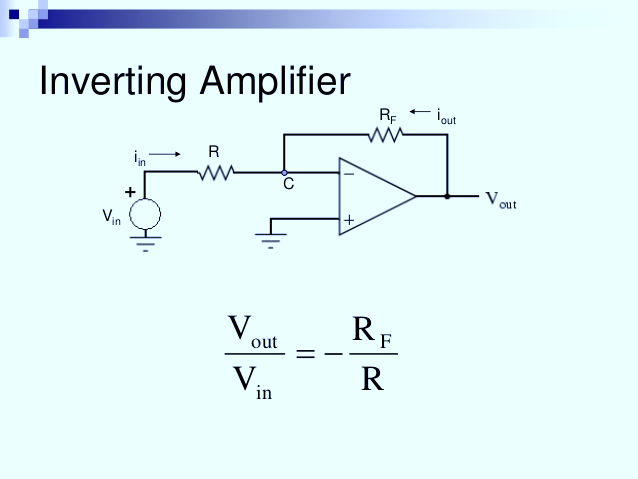 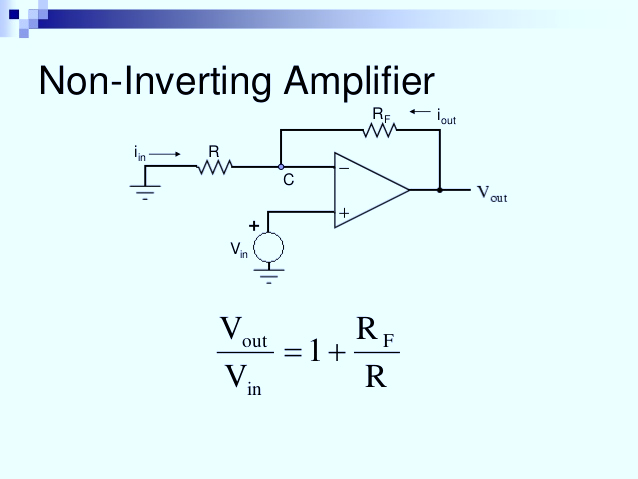 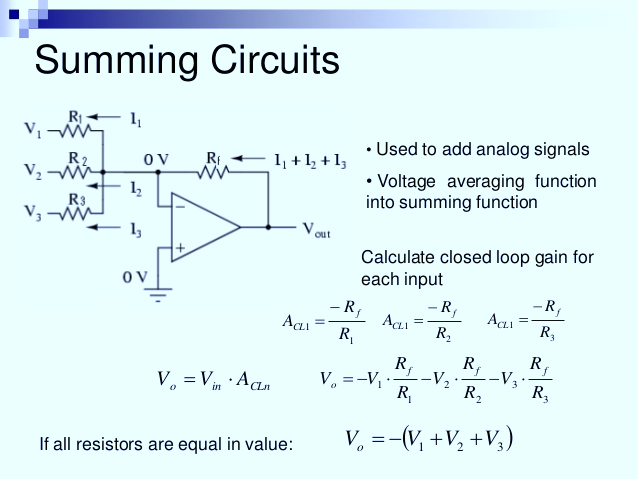 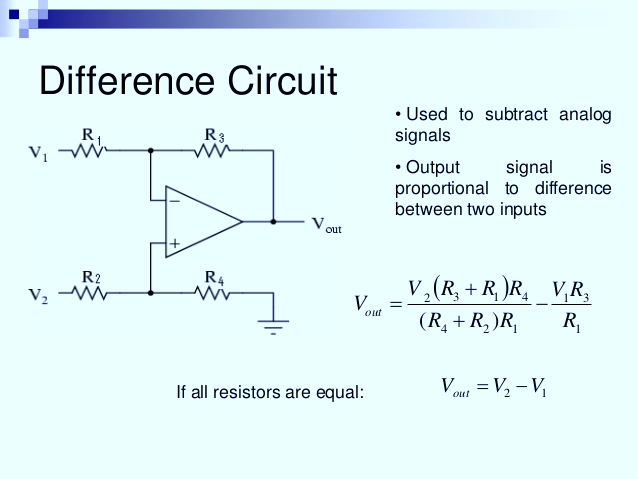 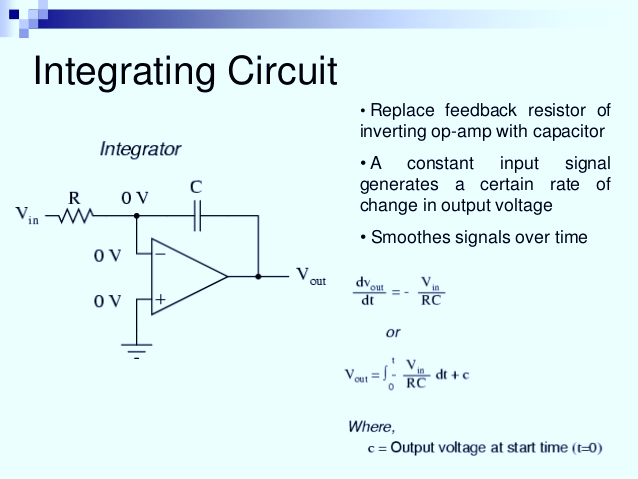 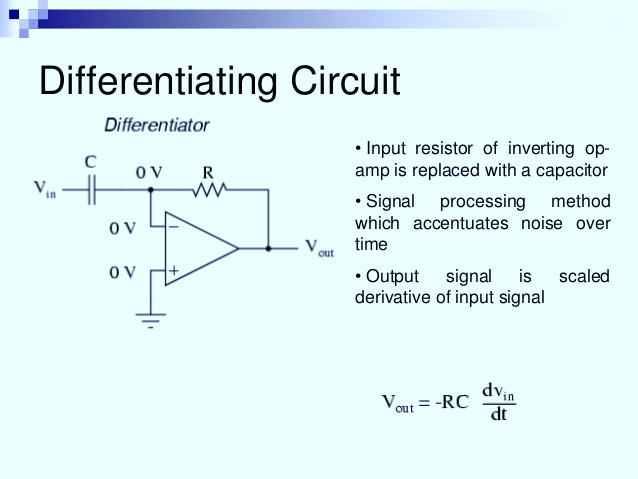 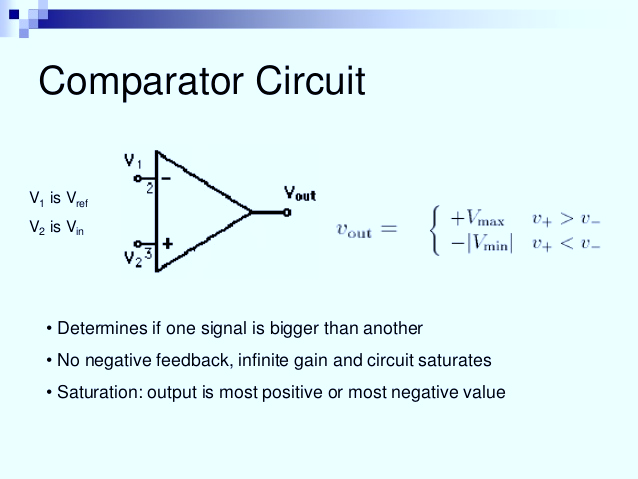 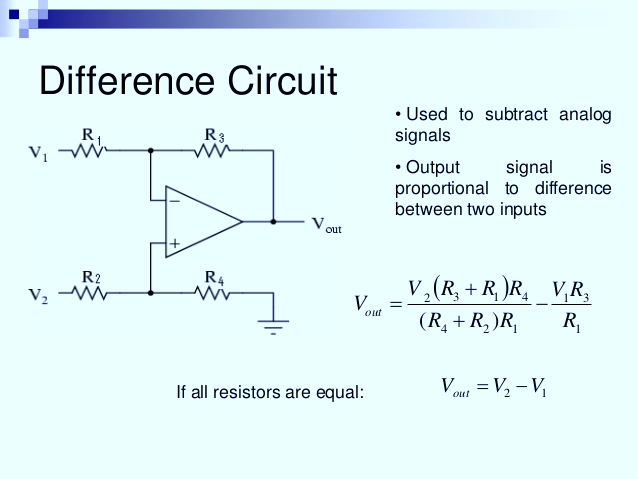 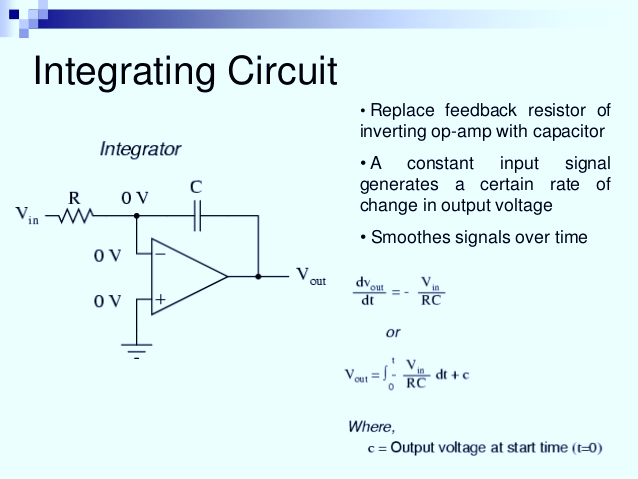 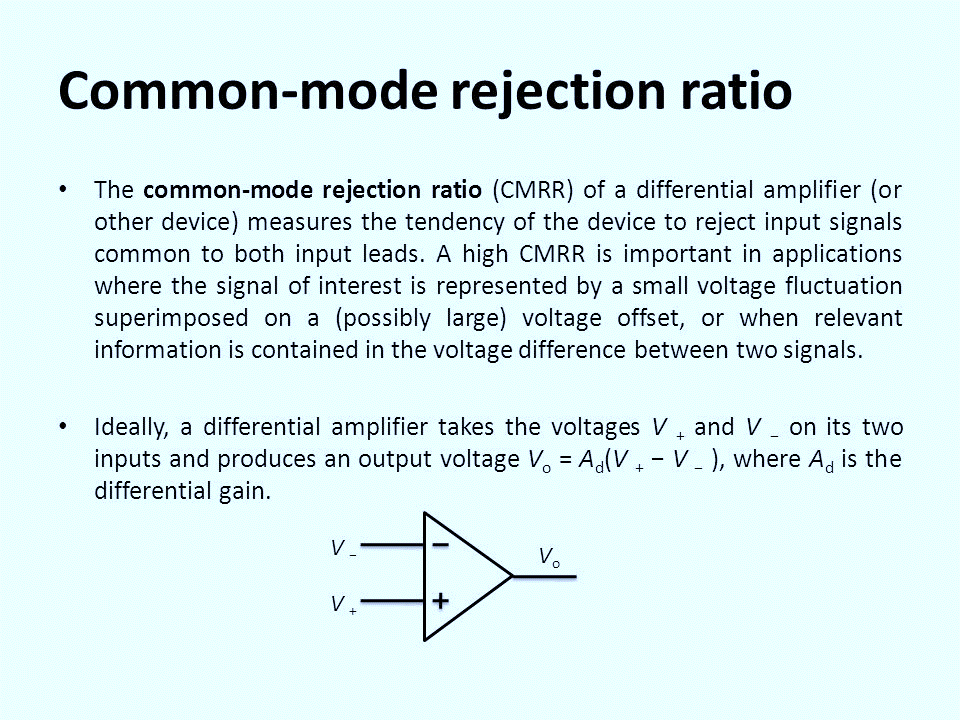 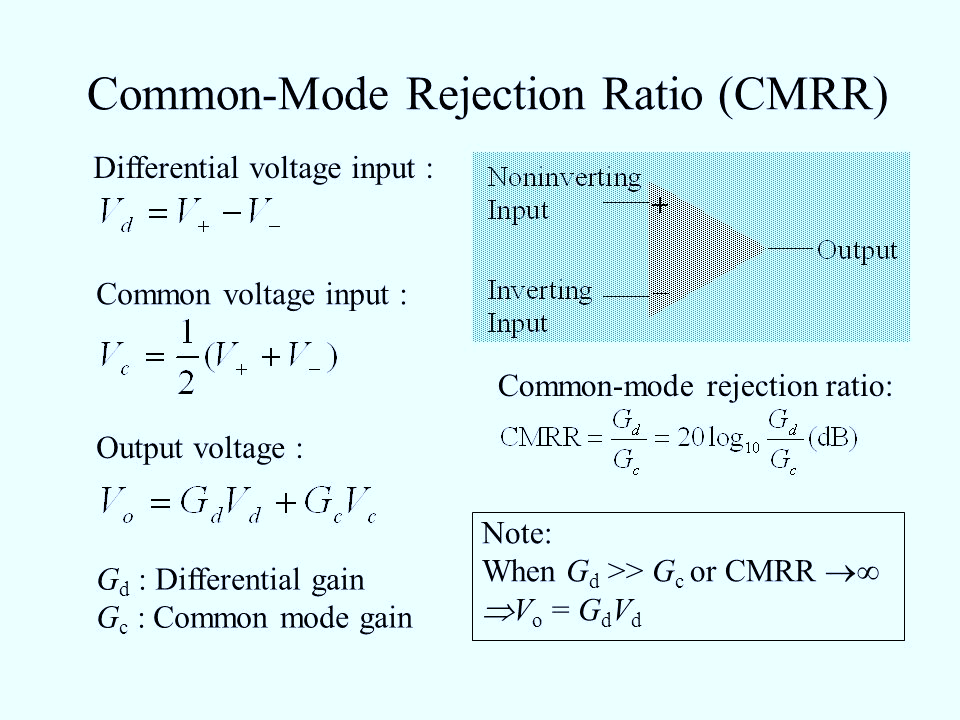 SUCCESSIVE APPROXIMATION
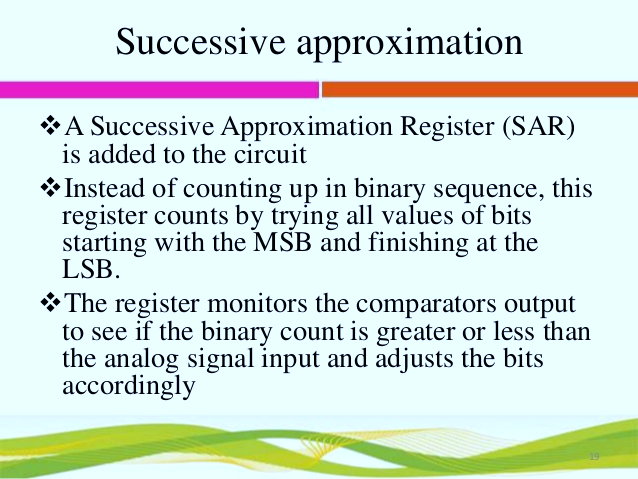 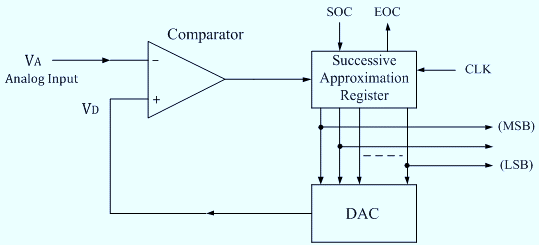